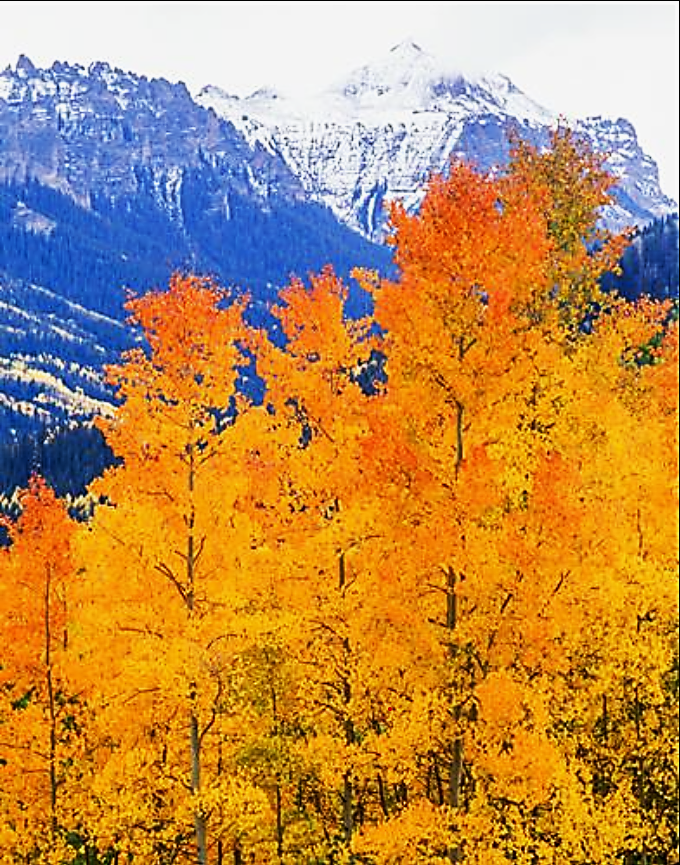 COLORADO 
RE-ENGAGED

The CORE Initiative
[Speaker Notes: Some individual 4-year IHEs around the country already offer something similar (associate degree for credits already completed in a bachelor’s program)

What is unique (and “uniquely challenging”) about Colorado’s approach is we’re doing this at scale.
As you’ll see in a minute:
Rolling this out statewide – across multiple 4-year IHEs, 
all at the same time, 
and in coordination with our: 
Community Colleges, 
Dual Mission Institutions, 
The Higher Learning Commission

Before we hear from the experts on this panel, 
like provide some context -> with a high-level overview of the CORE Initiative]
Implementation Timeline
HB21-1330 signed into law
Associate Degree Design Working Group
Implementation Working 
Group
Outreach   
and Communications
First Associate Degrees Awarded
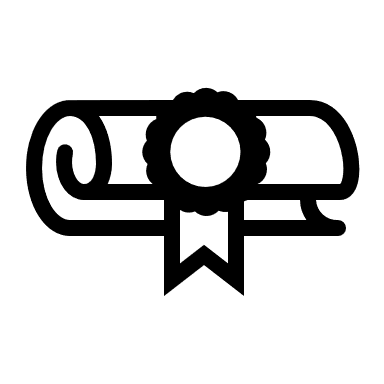 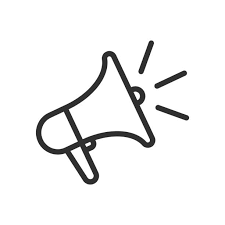 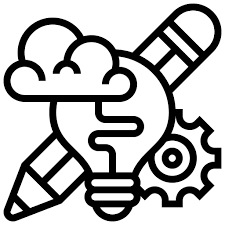 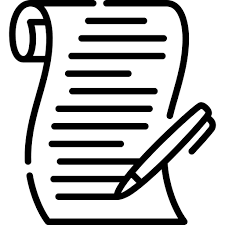 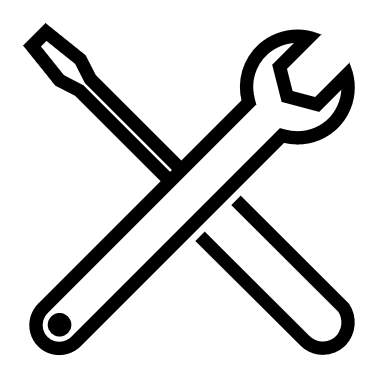 June ‘21
January –  June ‘22
Nov ‘22 – August ‘23
Sept.- Dec. ‘23
Dec. ‘23
[Speaker Notes: Bill passed June ‘21 @ end of session.
Project started Jan. ‘22

Have now completed 2 of the 3 primary phases for this project:

1) Associate Degree Design 
Interpreted legislation
Determined degree types to be awarded

2) Implementation – Institutions
Applied for authorization to grant associate degrees from the HLC
Started to build the “infrastructure” necessary to award a new level of degree

3rd and final phase - Outreach – begins next month.

Expect to award 1st associate degrees (end of fall term)]
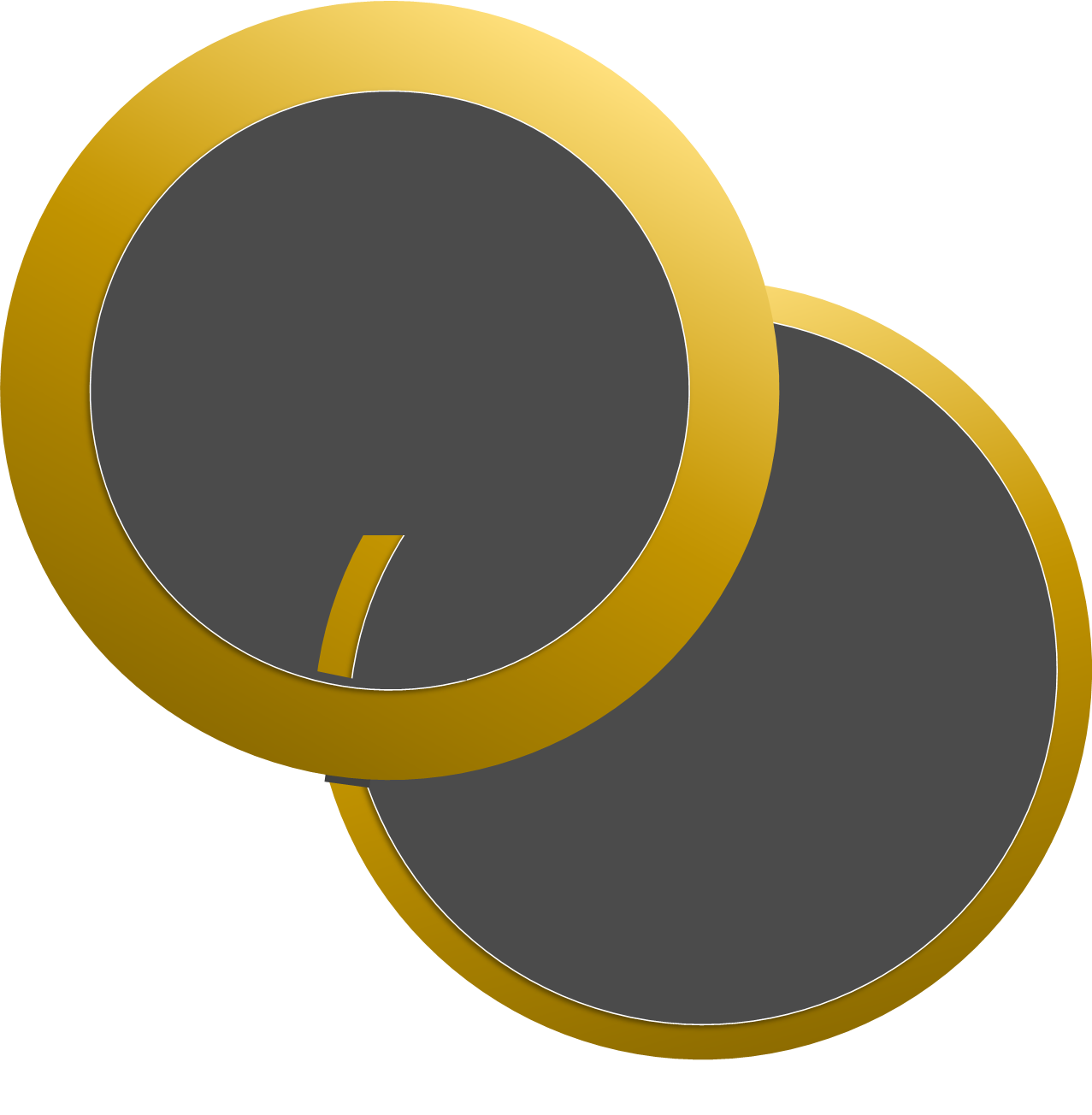 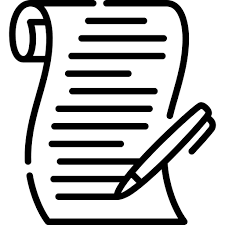 CORE allows four-year institutions to award associate degrees to students who meet specific eligibility criteria.
Legislation
“The goal of awarding                an associate degree is to increase a student's earning potential, making it more likely the student will             re-enroll and complete a bachelor’s degree.”
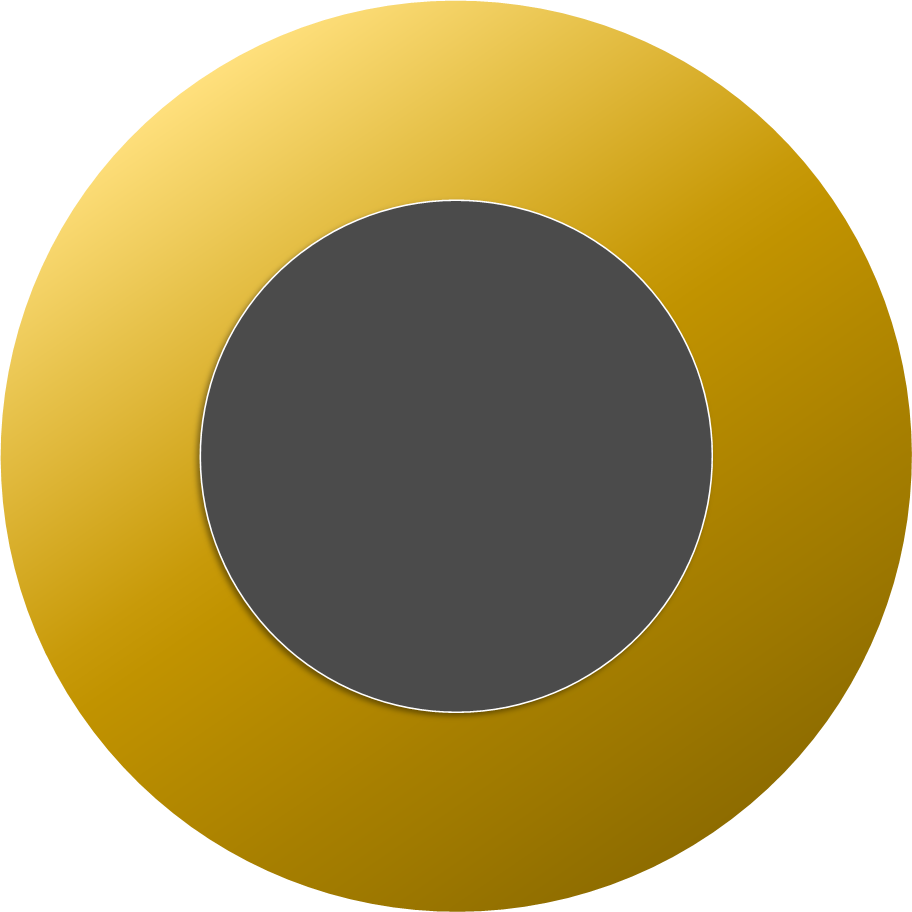 [Speaker Notes: Legislation
While the CORE Initiative allows Colorado’s 4-year institutions to award associate degrees … 
If you read source legislation -> clear that CORE is really a bachelor’s degree completion initiative…

Awarding an associate’s can financially benefit an individual student who had to stop out before earning their bachelor’s degree,
But the overarching goal of CORE is to provide those stopped-out students with a clear path to re-engagement and, ultimately, completion of their bachelor’s degree.]
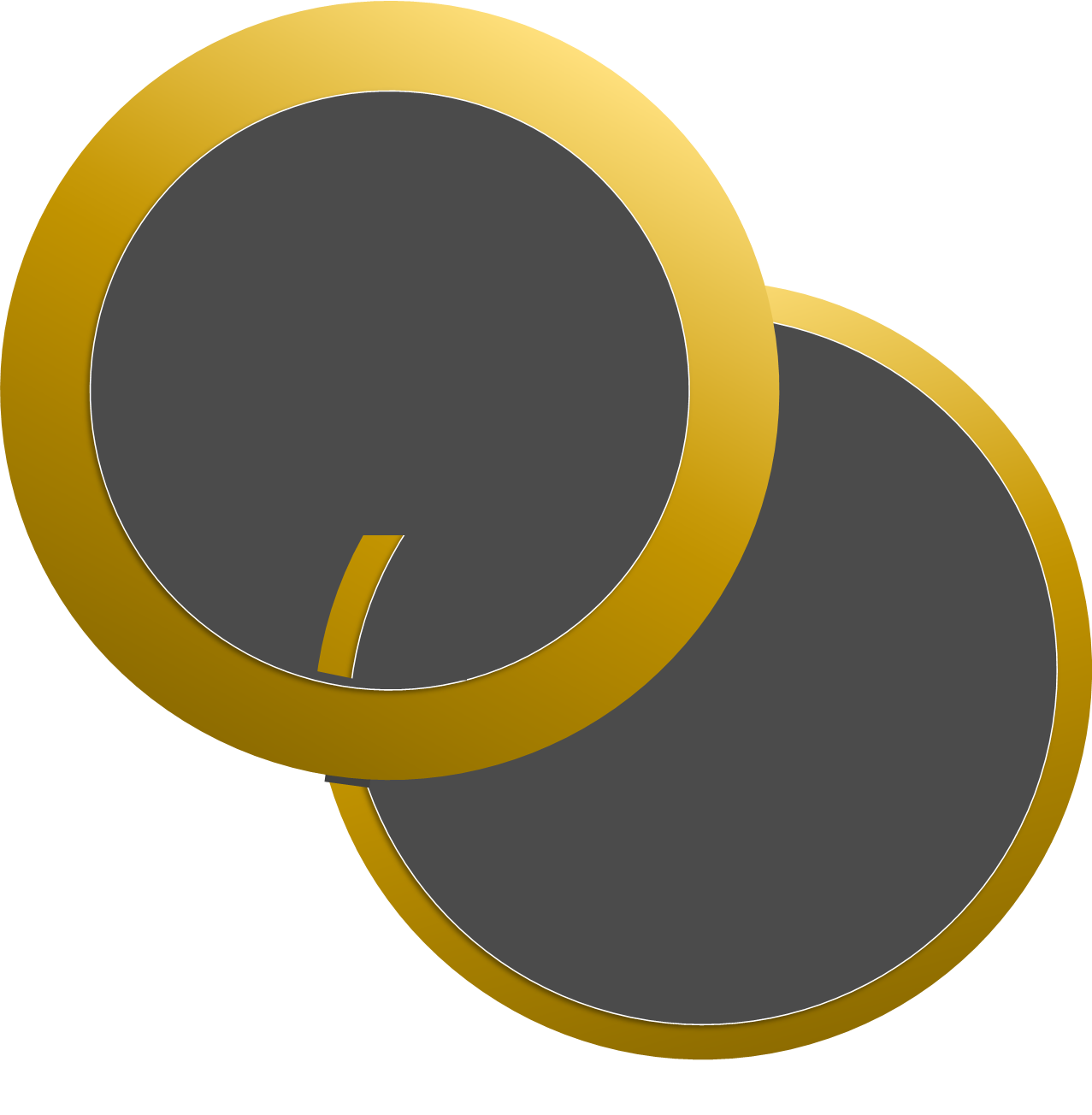 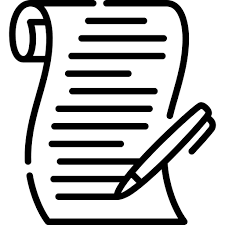 Legislation
Earned 70+ credits
Stopped-out from a bachelor’s program within the last 10 years
Unenrolled for the last two semesters
Not eligible for Reverse Transfer
Student Eligibility Requirements
Limit Program Scope
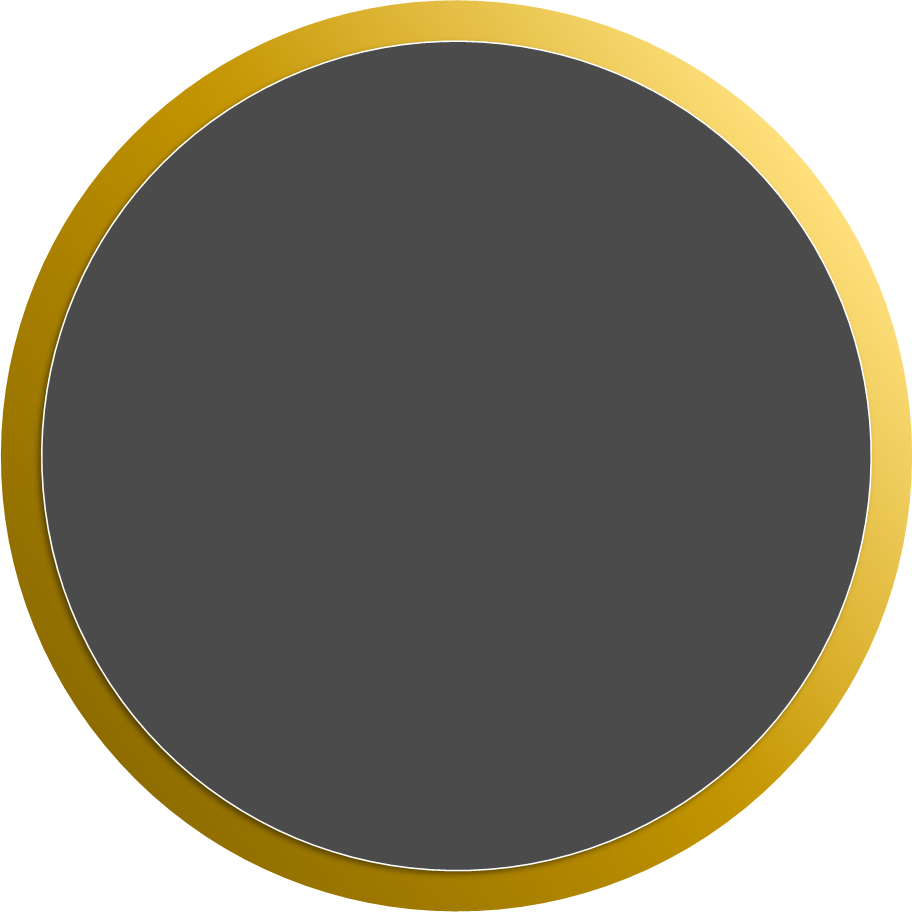 [Speaker Notes: Legislation also establishes specific and limited student eligibility requirements.

For example ->
CORE requires completion of at least 70 credit hours (vs. 60 for typical associate degree)
Student must be out of enrollment for at least a year before eligible

Legislation further states that a participating 4-year IHE cannot:
allow a student to enroll with the intent of obtaining an associate degree 
offer programs or courses designed to lead to an associate degree

Rep. McCluskie:
Purpose of these limitations is help ensure the Initiative will NOT:
Create competition between 2-year and 4-year IHEs
Incentivize students to stop-out of their bachelor’s program
Overlap with our existing Reverse Transfer program.]
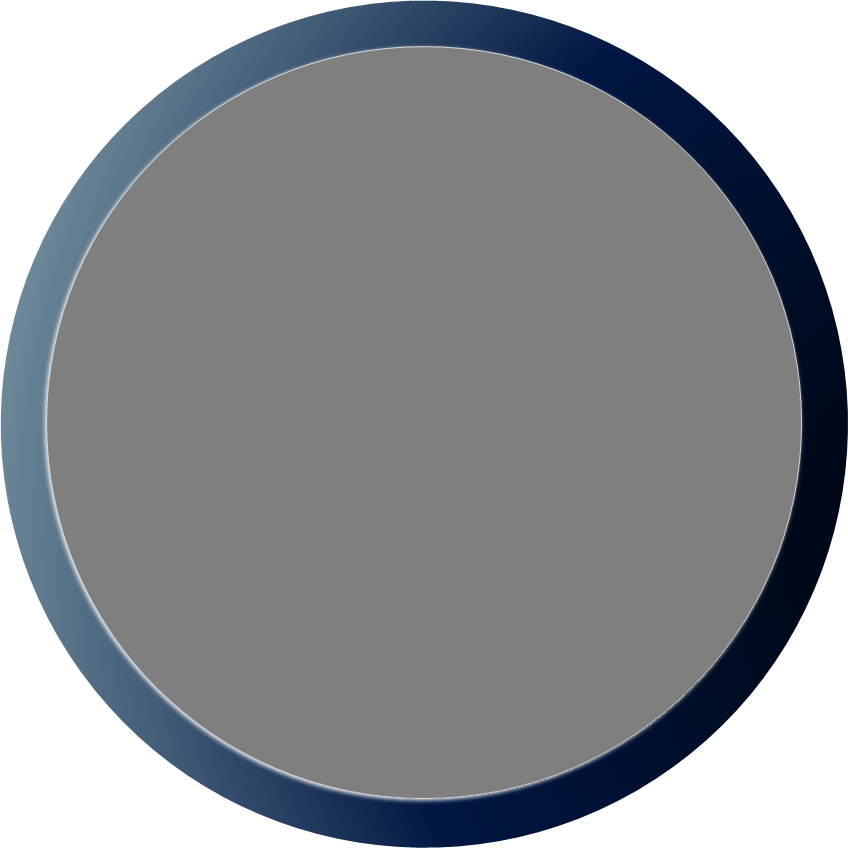 Associate Degree Design
Earned at least 18 credits in residence from the awarding institution (25% of 70 credits).
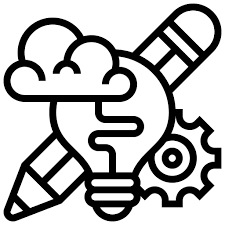 Working Group Guidelines 
created additional
Student Eligibility Requirements
Cumulative GPA of 2.0 or higher from the awarding institution
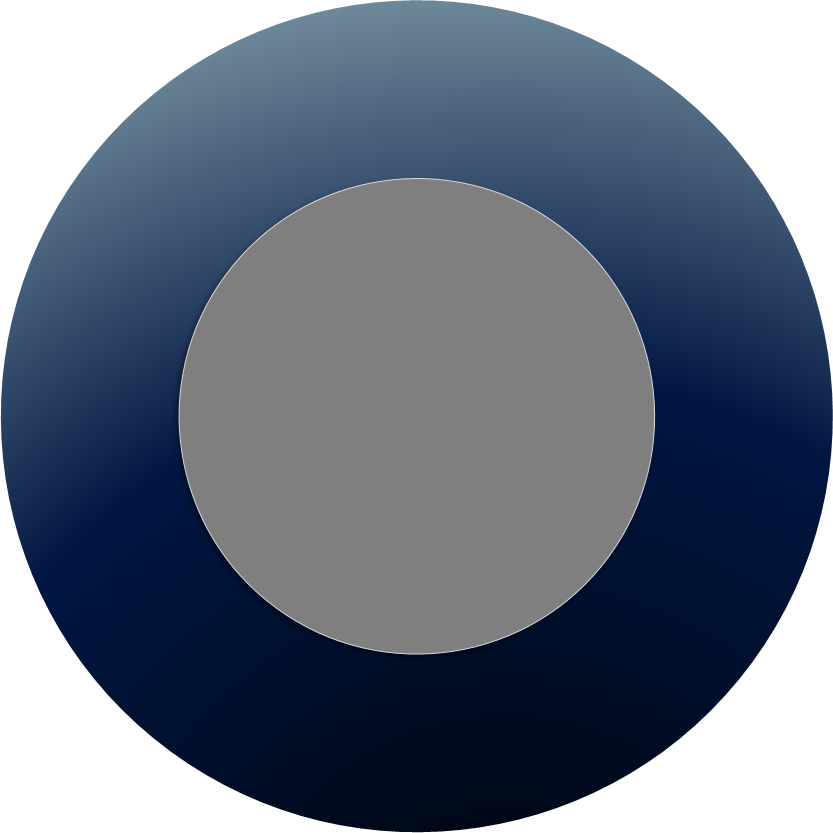 [Speaker Notes: Phase 1 of the project – Associate Degree Design

We convened an incredible group of Provosts, Registrars, and Chief Academic Officers …
… As well as reps. from the Colorado Community College System and a Dual Mission Institution

<NEXT>

Working Group recognized the need for two addl. student eligibility requirements:
Earned 18 credits in residence from the awarding institution (25% of 70 credits)
Cum. GPA of 2.0

RE: THE WORKING GROUP:
Much more detail available in a “Guidelines and Recommendations” document produced by the Working Group.  
Have a link to that document and many more resources at the end of the session.]
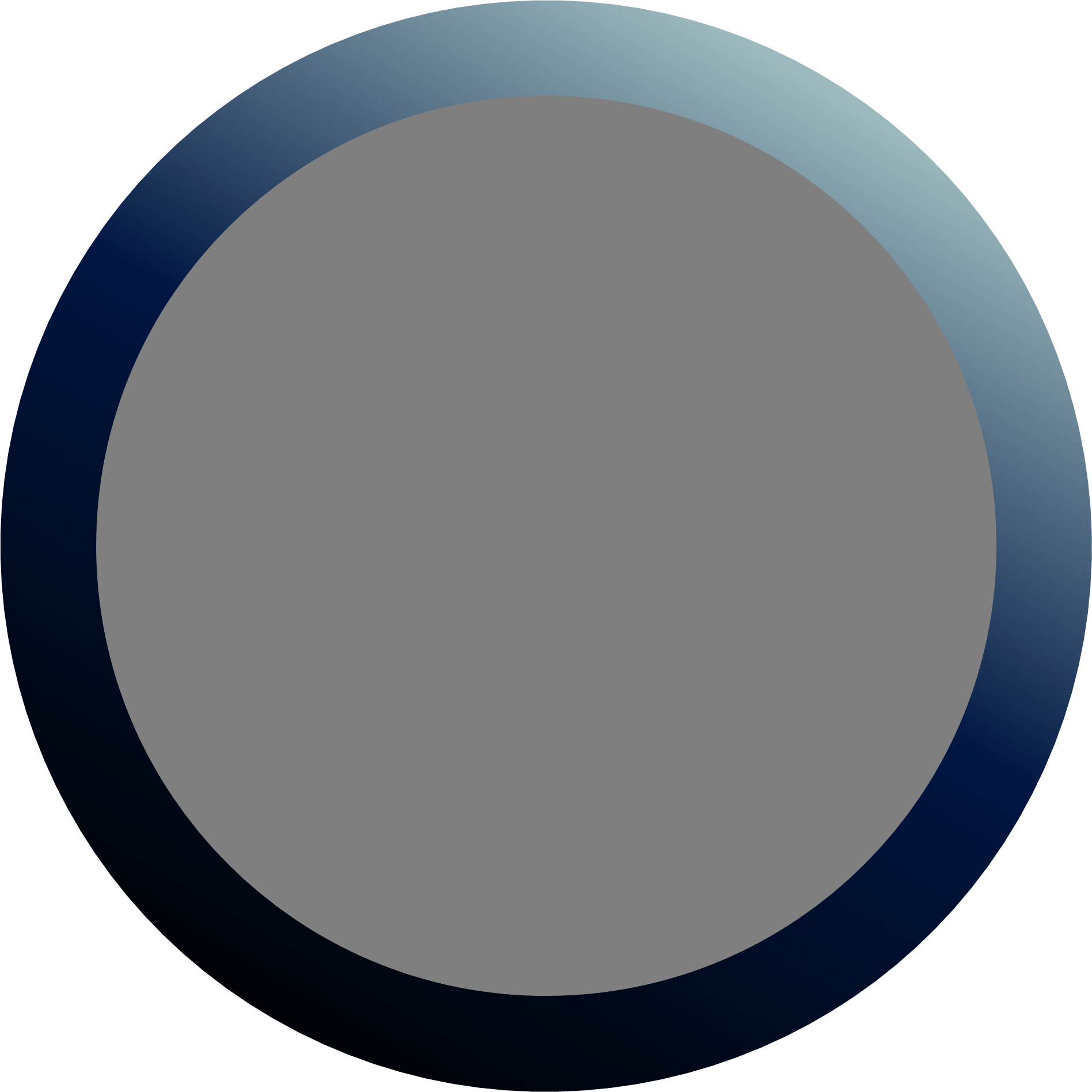 Associate Degree Design
Primary Considerations
# of eligible students
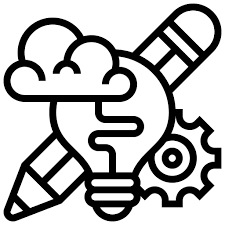 Associate of General Studies
Which Degree Type(s) Should be Awarded?
employability/ income potential
Associate of Arts / of Science
AA or AS degree with designation (DwD)
transferability to bachelor’s
Associate of Applied Science
Low
High
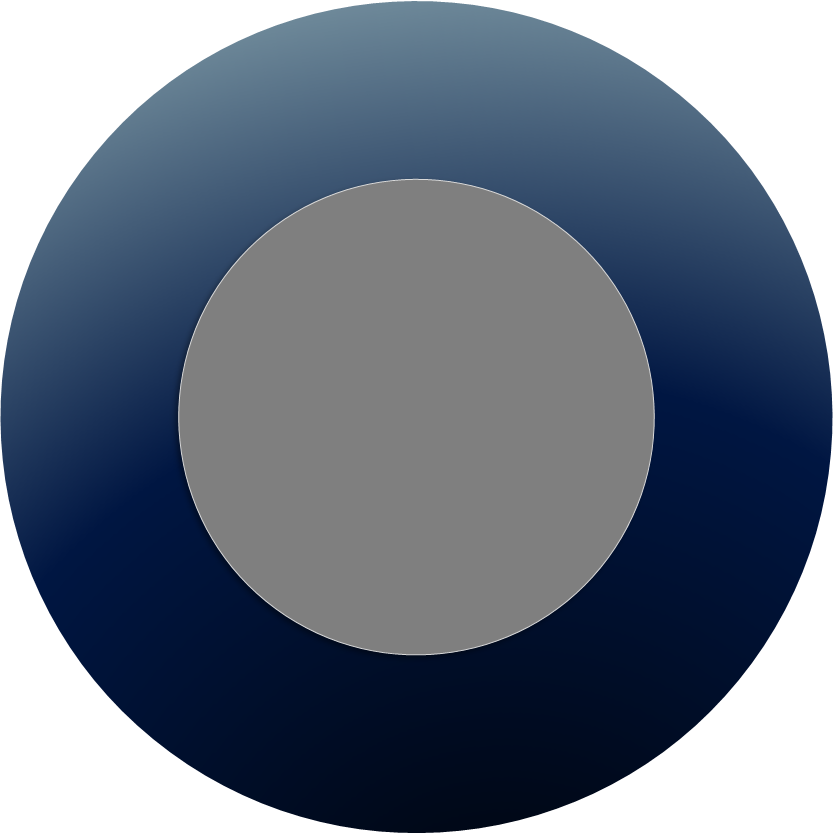 [Speaker Notes: Legislation does not specify the type of associate degree(s) to be awarded.

Working Group evaluated several associate degree options, using three criteria:
The ability to award the degree to as many students as possible (specific course & credit requirements)
Ensuring students receive a credential of value (earnings and employability) 
Transferability of the degree to a bachelor’s program

If we map those three criteria against the possible associate degree types… <NEXT>]
Associate Degree Design
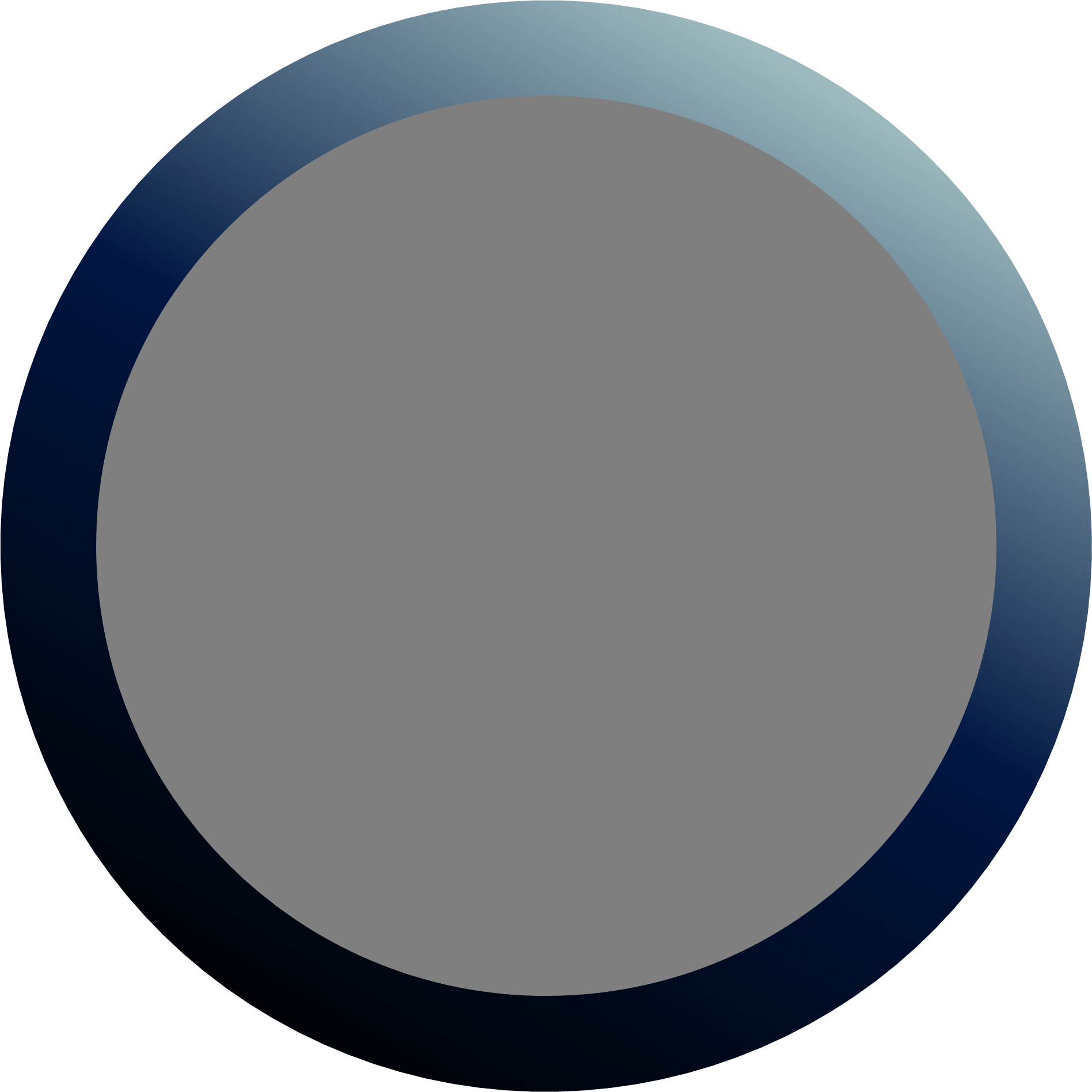 # of eligible students
employability/ income potential
transferability to bachelor’s
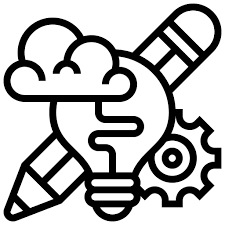 Associate of General Studies
Which Degree Type(s) Should be Awarded?
Associate of Arts / of Science
AA or AS degree with designation (DwD)
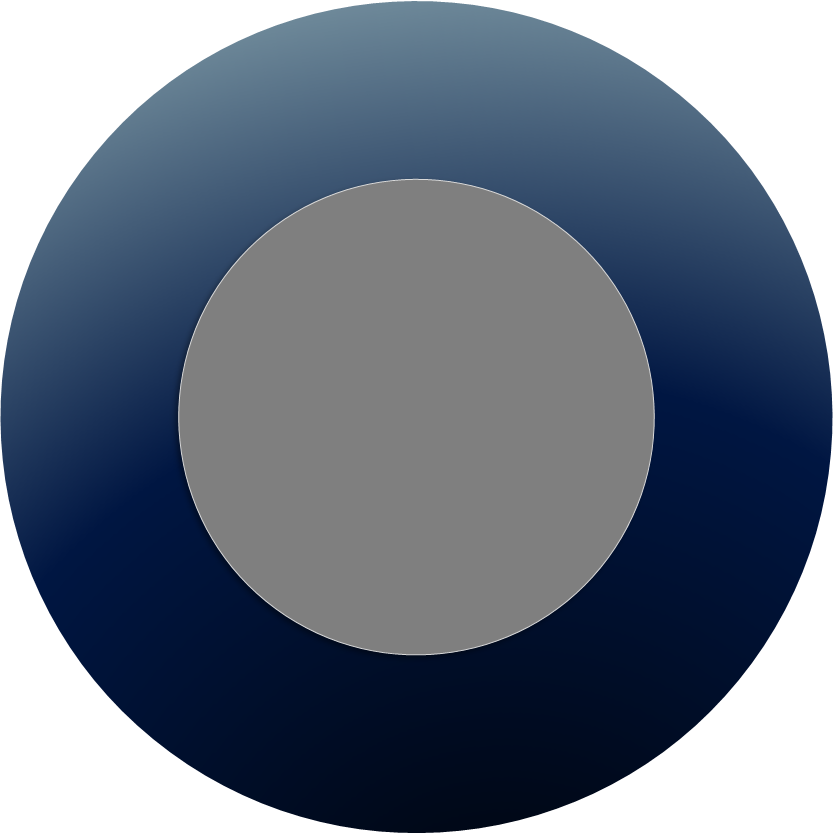 Associate of Applied Science
Low
High
[Speaker Notes: …We get this very simplified representation of several months’ worth of research and deliberation by the WG 

In the end… <NEXT>
The WG Recommended:  
All participating institutions should offer the Associate of General Studies degree.  
But, institutions can also choose to award additional associate degree types (now or in future years of the program).  
 
UNC and CSU Pueblo have opted to offer Assoc. of Arts to students who qualify.

HELEN CAPRIOGLIO :
Perspectives on Why the AGS degree?
Allows greater flexibility in terms of required courses and credits.  Which means many more former students will be able to fulfill the requirements for an AGS than any other type of associate degree.
It’s the degree most commonly awarded under Reverse Transfer
Avg. Income not substantially different than AA/AS
Remember that these students did not intend to earn an associate’s degree.  Different curriculum and course sequence.]
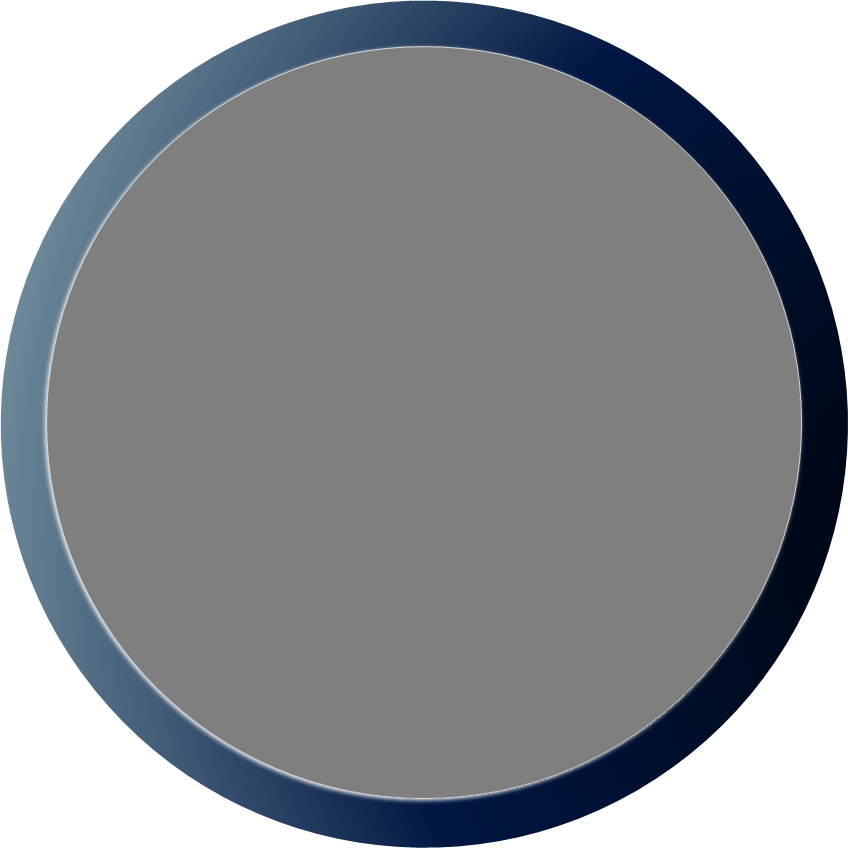 Associate Degree Design
Assoc. of General Studies
Associate of Arts
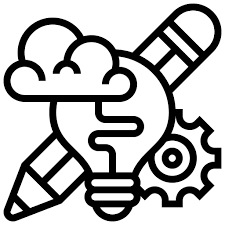 Required #       Gen. Ed. credits
15 credits
31 credits
Determining Course
and Credit Requirements
Aligned to GT Pathways
Requirements
Gen. Ed. credits by category
institutional decision
Other course or credit requirements
institutional decision
institutional decision
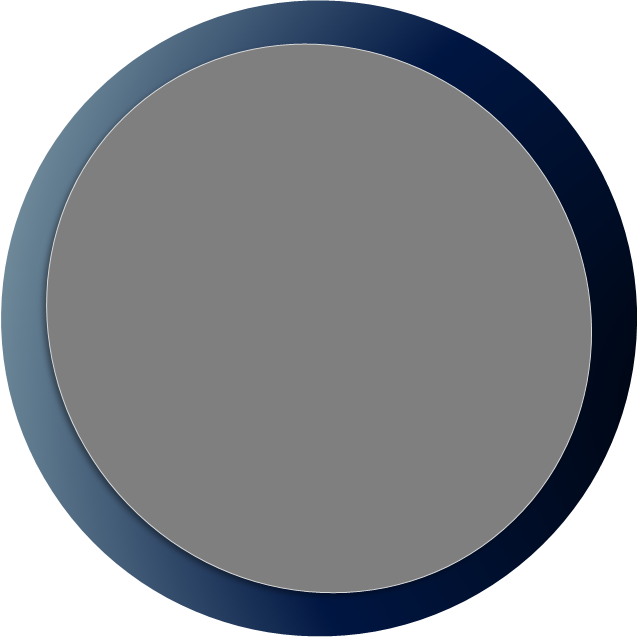 [Speaker Notes: WG also established guidelines re: General Education credits  (within the 70-credit minimum). 

For the AGS degree;
WG had some discretion in determining total # of Gen. Ed. credits required.
Decided on 15.  Most AGS degrees awarded by the state’s community colleges require 15 Gen. Ed. credits – some a few less, some more.  
Each institution can set own requirements for Gen. Ed. credits by category (Written Communication, Mathematics, Natural & Physical Sciences, etc.)

No such flexibility for Associate of Arts: 
Colorado requires a minimum of 31 credits from Guaranteed Transfer Pathways courses for any Associate of Arts. 
Same state standards also specify the number and type of GT Pathways courses and credits required by category.

Local decisions re: other course or credit requirements beyond these minimums]
Participating Institutions: Spring 2023
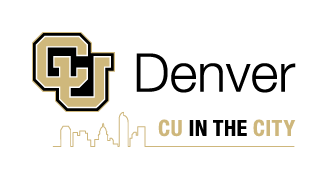 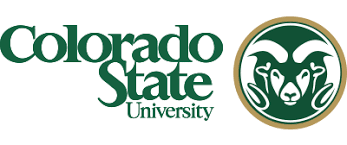 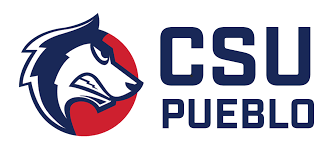 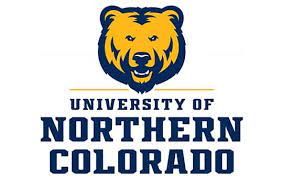 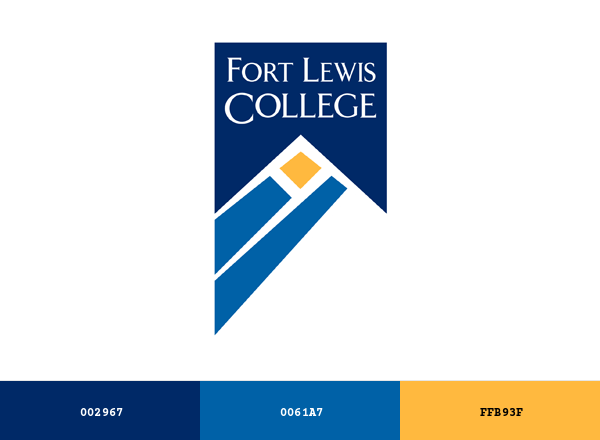 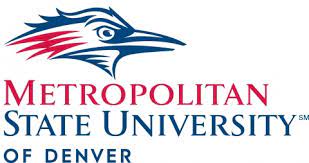 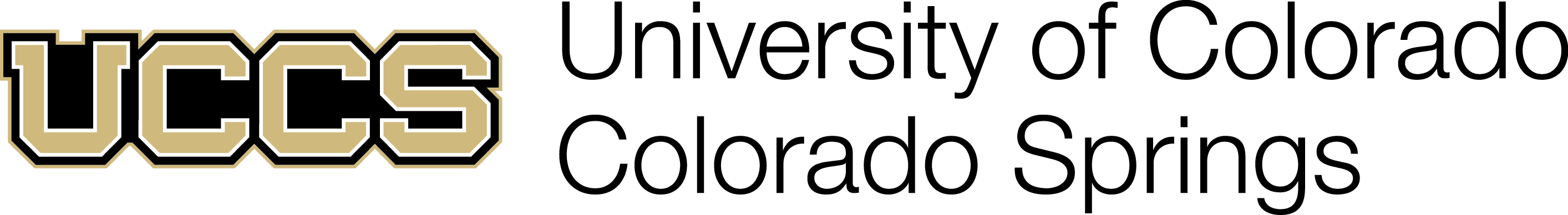 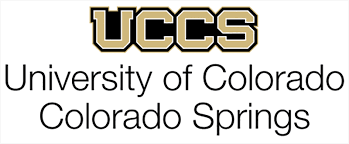 [Speaker Notes: Second major phase of work – IMPLEMENTATION.

At this point (Fall of 2022) the Department asked each institution for a firm commitment to join the initiative.

From Fort Collins to Pueblo, and from Greeley to Durango – 
We are delighted to have so many of Colorado’s institutions join the initiative in this inaugural year.

Colorado State University - Fort Collins (north central)
Colorado State University – Pueblo (south central)
Fort Lewis College (Durango – SW corner)
Metropolitan State University of Denver
University of Colorado - Denver 
University of Colorado - Colorado Springs 
University of Northern Colorado (Greeley – north east)

Western Colorado University (Gunnison) – In discussions – plans to participate in 23-24
CU-Boulder - In preliminary discussions 
CSU – Global (online) – determined that most students would not meet the 18 credits in residence eligibility requirement.
Colorado Mesa University (Grand Junction) -- Western Colorado Community College (now CMU Tech) is a division of Colorado Mesa U)
Colorado School of Mines – very few stop-outs
Adams State University – Dual mission - offers AA and AS degrees
Colorado Mountain College – Dual mission - offers AGS, AA and AS degrees]
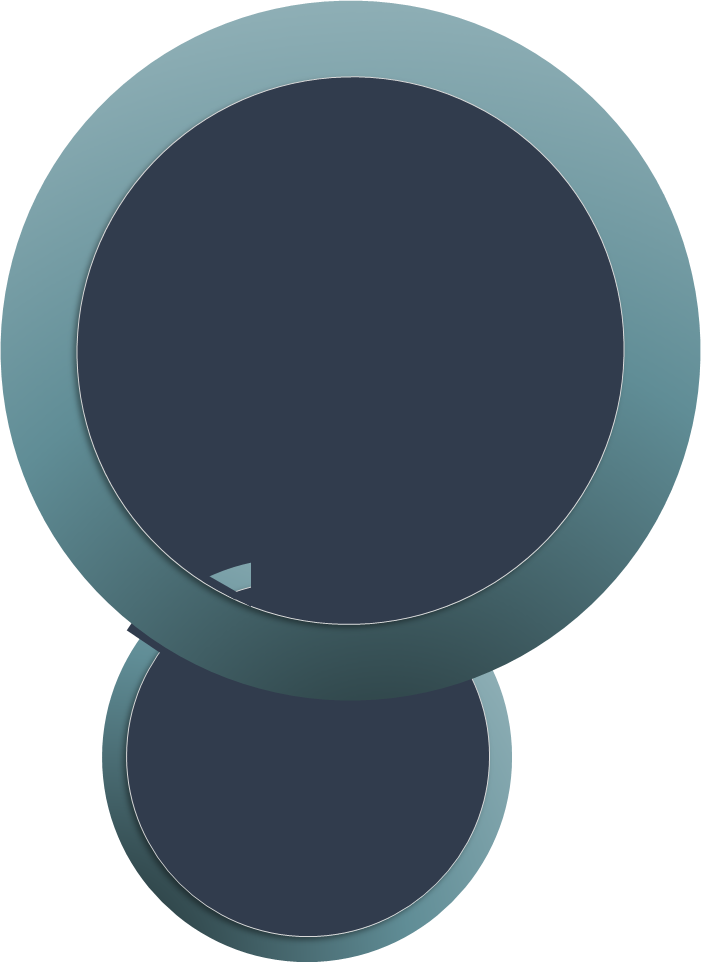 Implementation Working Group
Notify CDHE of institution’s intent to participate
Determine degree type(s)   to be awarded 
Determine any institution-specific course requirements 
Secure internal approvals – faculty senate, curriculum review board, governing board, etc.
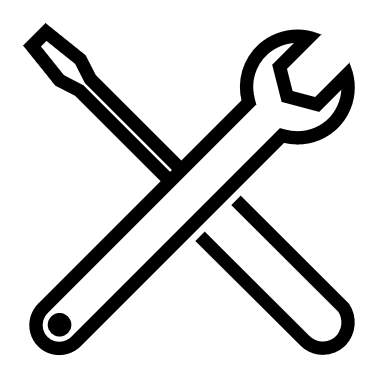 A.A.
A.G.S.
Initial Steps to
Implementation 
(Fall 2022)
A.S.
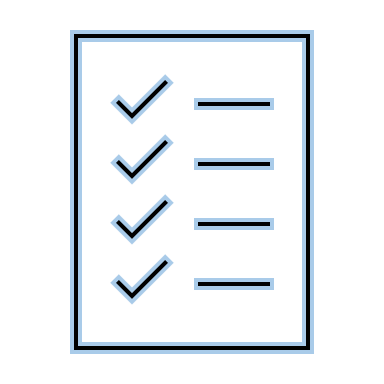 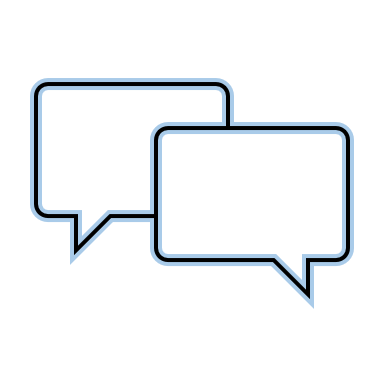 [Speaker Notes: Implementing CORE at each institution

Convened a second working group: 
Representatives from provosts and registrars offices, 
also accreditation liaisons and senior staff from curriculum planning and enrollment management

In a minute, I’m going to ask Dr. Caprioglio to talk about implementation from the institutional perspective.]
Implementation Working Group
Operational Grants to Institutions
to cover costs associated with implementing CORE
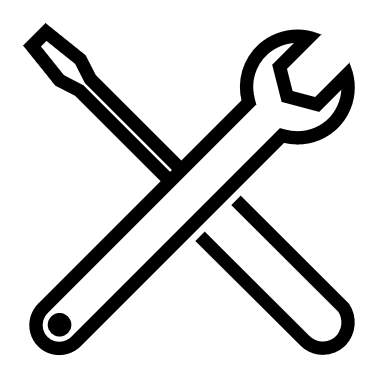 Update data systems and catalog
Identify eligible former students
Contact eligible individuals
Design, print, and deliver associate’s diplomas
Develop messaging and materials to encourage reenrollment
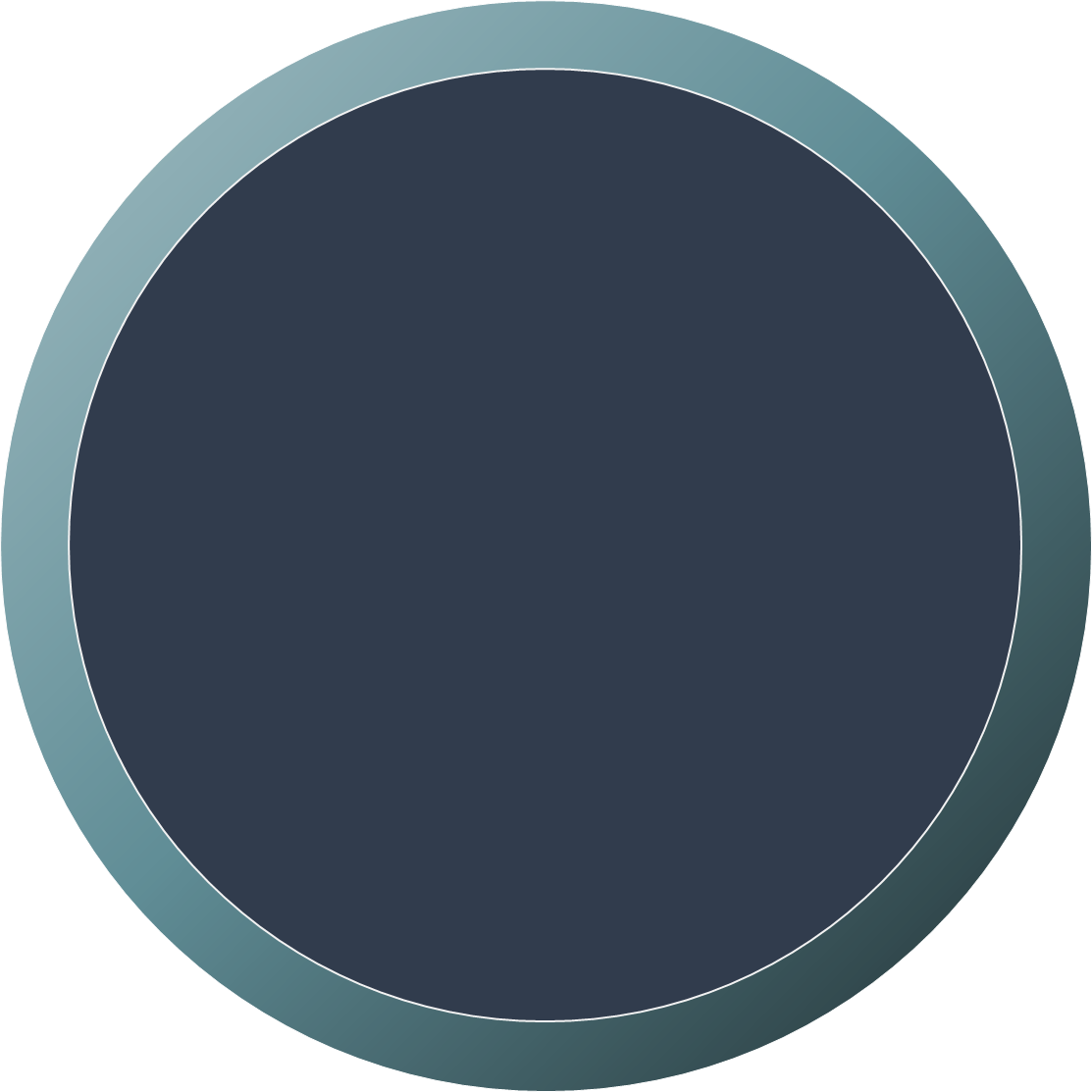 Operational Grants for Institutions
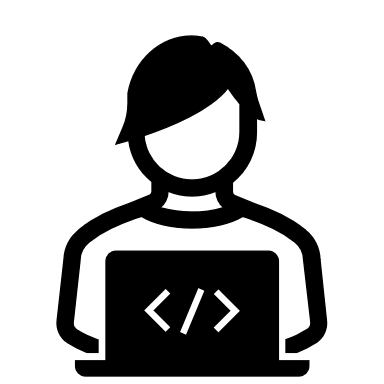 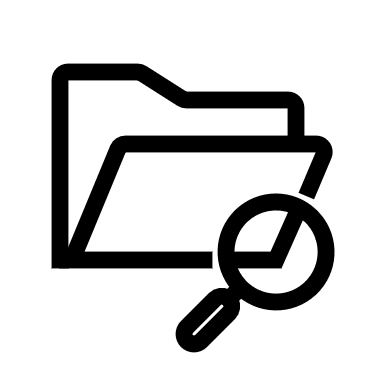 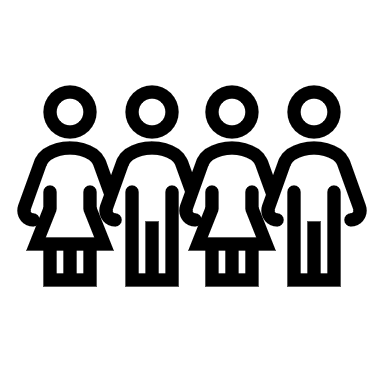 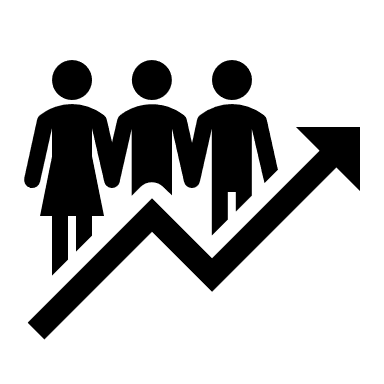 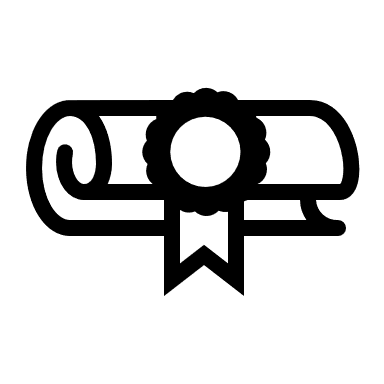 [Speaker Notes: Participation by institutions is voluntary.

Recognized each campus would require time and resources to make CORE operational.
Offered Institutional Grants to help cover the costs of implementation.

Federal ARPA dollars = time limitations on spending.
So, grantees could only use grant funds for initial implementation - not for ongoing future costs of the program.

Hand off to Helen and back up one slide.]
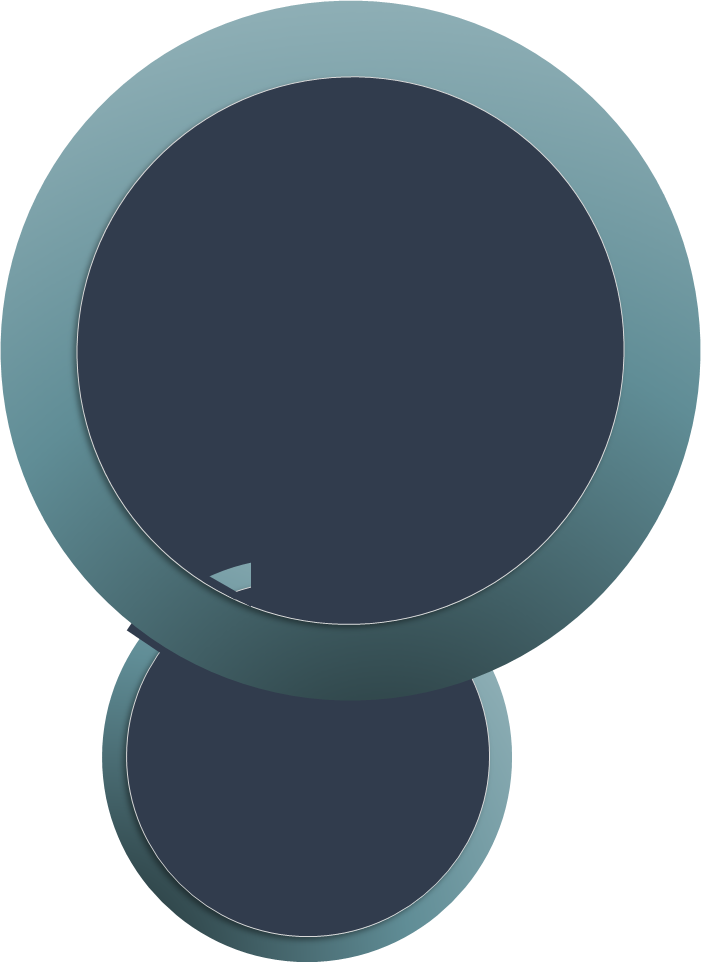 Institutional Approval and Implementation
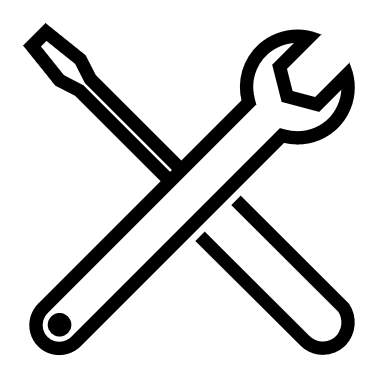 Discuss and create institutional plan- Provost office, deans and faculty champions
Build catalog language 
Secure internal approvals –curriculum review board, faculty senate, provost, system governing board
Internal Decision and Approval Process
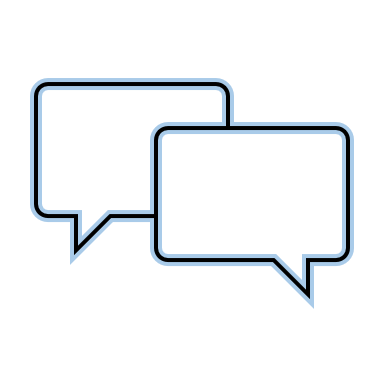 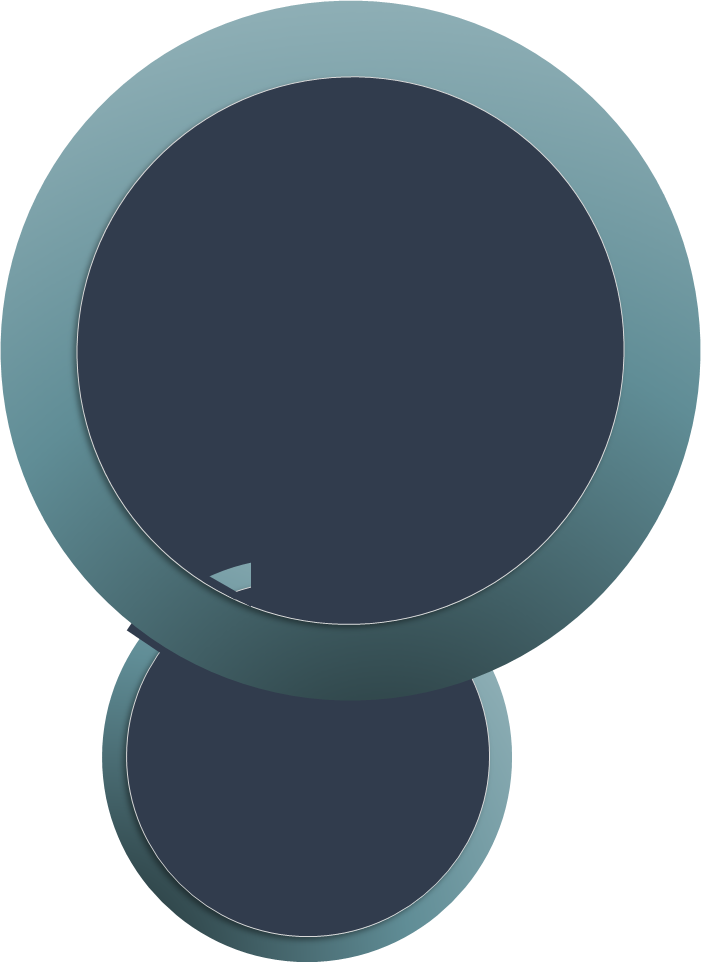 Institutional Approval and Implementation
Resources required and cost to implement?
CORE without creating 2-yr competition?
Will award of associate degree after 70cr discourage bachelor’s completion?
Does this diminish perceived value of baccalaureate degrees?
Will associate degree benefit the students?
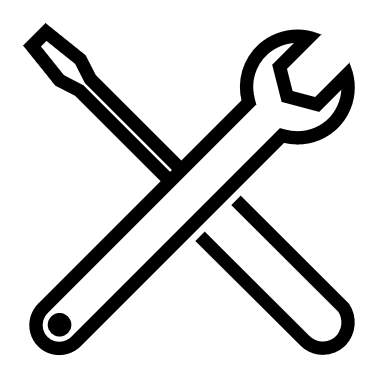 Addressing Concerns
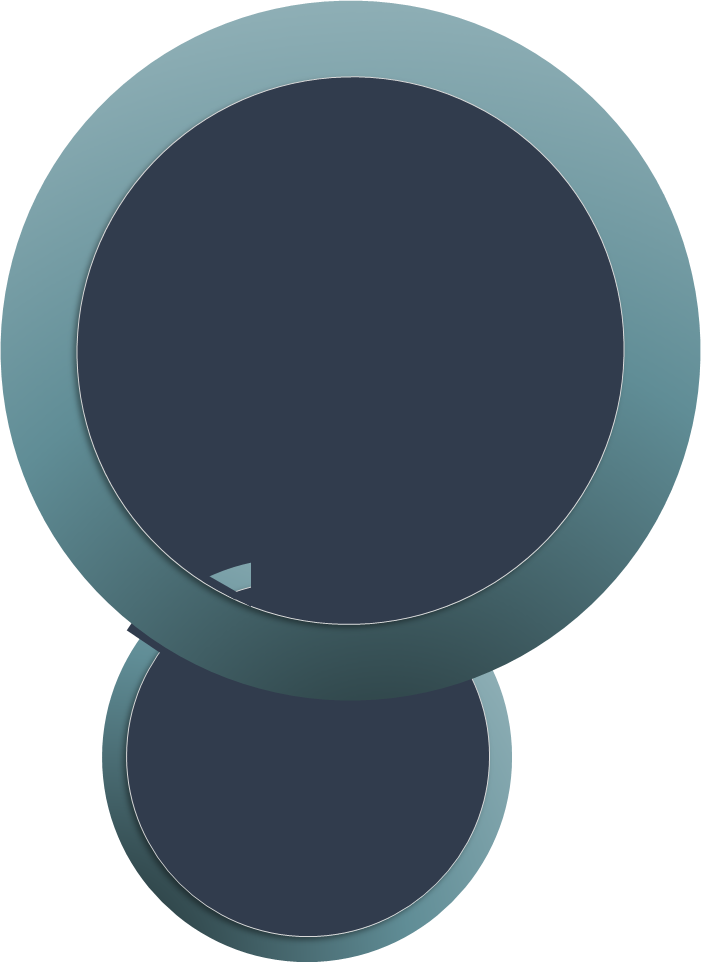 Institutional Approval and Implementation
Use of CORE Operational Grant Funds- staff time and training, catalog coding, degree audits, diplomas, etc.
Institutional perspectives on HLC substantive change-accelerated and batch process
Next Steps – contact students, CDHE or 3rd party roles, capitalize on the Re-Engaged component of CORE,
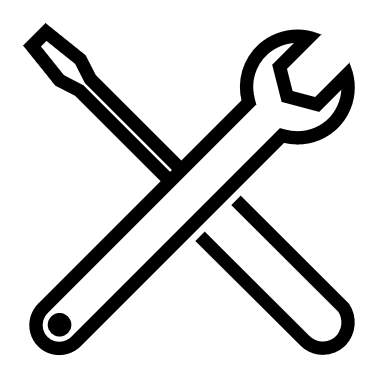 Perspectives and Next Steps
The Higher Learning Commission
Innovation and Partnership
Implementation Working Group
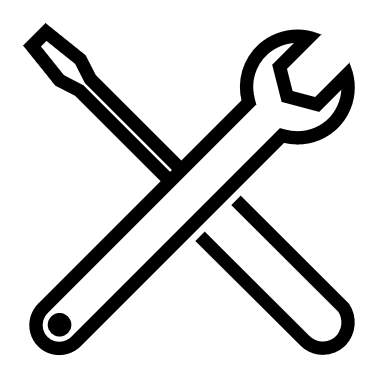 Coordination and standardization across multiple institutions
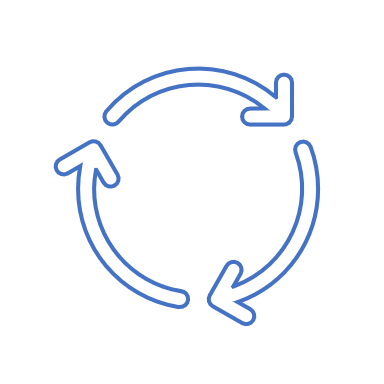 Accreditation & Authorization
Batch submission of applications
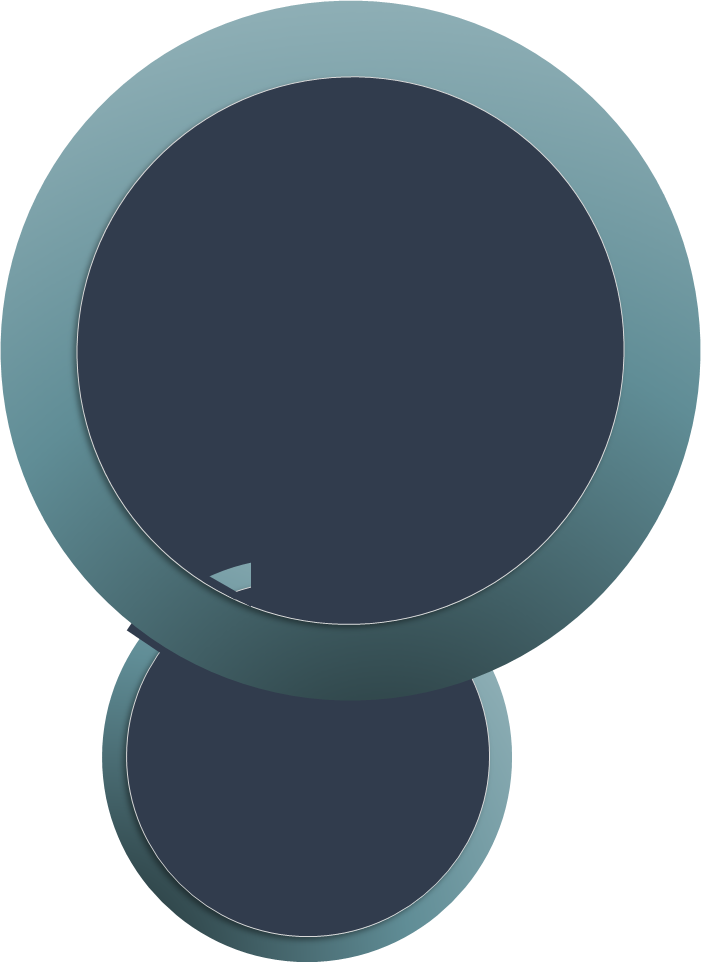 Accelerated Process for Initial Accreditation
[Speaker Notes: Final bucket of work for Implementation Working Group: Accreditation through the Higher Learning Commission

Not a “typical” accreditation request:
multiple institutions applying at once, 
the “after the fact” nature of the awarded degrees meant institutions would be requesting authority to grant a degree: 
for which they would offer no designated courses, 
would employ no affiliated faculty, 
and would be awarded to students who are no longer enrolled.

HLC was involved as a thought partner and advisor from the earliest stages. 
Also willing to be innovative.
This partnership and innovation helped CDHE and IHEs greatly expedite the application and review process for accreditation.

Tom Bordenkircher will talk about the process for reviewing & accrediting the CORE Initiative across 7 campuses.]
HB21-1330 signed into law
Associate Degree Design Working Group
Implementation Working 
Group
Outreach   
and Communications
First Associate Degrees Awarded
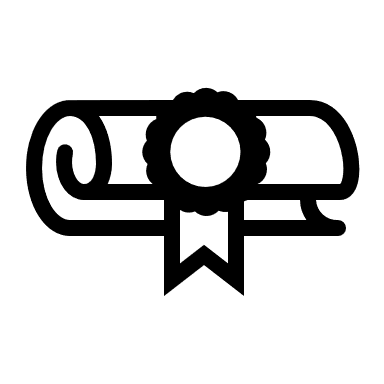 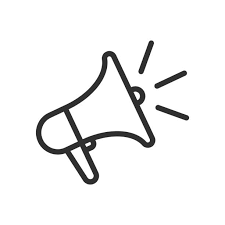 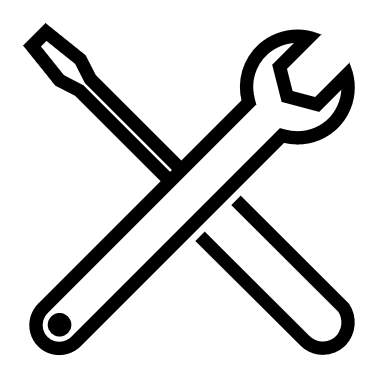 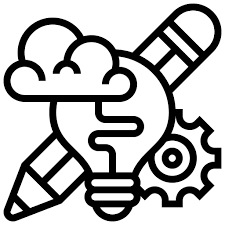 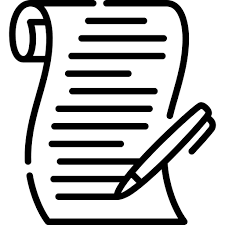 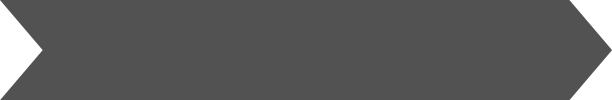 June ‘21
January –  June ‘22
Nov ‘22 – August ‘23
Sept.- Dec. ‘23
Dec. ‘23
[Speaker Notes: Roughly 80% of the work is complete for this project. 
Approaching major milestone - awarding first associate degrees in December.

Next up:  Designing Communications and Outreach: 
to encourage eligible former students to opt-in to the program – and to encourage them to re-enroll and complete their bachelor’s degree.

Now my pleasure to hand things over to Representative Julie McCluskie, Speaker of the Colorado House of Representatives and primary sponsor of the legislation that created CORE. 
She can provide an insider’s perspective into the legislative, political, and policy aspects of the CORE Initiative.  Madam Speaker…]
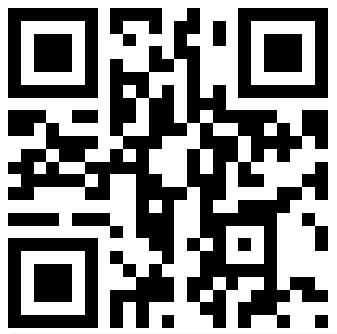 COLORADO 
RE-ENGAGED

The CORE Initiative
cdhe.colorado.gov
[Speaker Notes: Resources:
Fact Sheets
Guidelines and Recommendations produced by the Working Group
Related Legislation
This presentation]